SICUREZZA DELLE MACCHINE
OGNI MACCHINA PRESENTA
DEI RISCHI DI INFORTUNIO
PRINCIPALI RISCHI
SCHIACCIAMENTO
CESOIAMENTO
AFFERRAMENTO
TAGLIO
PROIEZIONE DI MATERIALI
USTIONI
RISCHIO ELETTRICO
CAUSE DI INFORTUNIO
USO DI ATTREZZATURE PRIVE DI SISTEMI DI SICUREZZA
MANOMISSIONE DEI DISPOSITIVI DI PROTEZIONE PRESENTI
SCARSA FORMAZIONE E ADDESTRAMENTO  SULL’USO
DISATTENZIONE, FRETTA, O SOTTOVALUTAZIONE DEL PERICOLO
SCARSA MANUTENZIONE DELLE ATTREZZATURE
ABBIGLIAMENTO NON IDONEO
MANCATO USO DEI DPI
OBBLIGHI DEL DATORE DI LAVORO
FORNIRE ATTREZZATURE CHE SODDISFINO LE NORME DI SICUREZZA 
A DISPOSIZIONE ATTREZZATURE IDONEE AL LAVORO DA SVOLGERE
ASSICURARSI CHE I LAVORATORI SIANO IN GRADO DI SVOLGERE IL LAVORO ASSEGNATO
 FORMARE ED ADDESTRARE I LAVORATORI SULLE CONDIZIONI DÌ UTILIZZO
FORNIRE IDONEI DISPOSITIVI DI PROTEZIONE INDIVIDUALI
OBBLIGHI DEI LAVORATORI
UTILIZZARE LE ATTREZZATURE CONFORMEMENTE ALLA FORMAZIONE ED ADDESTRAMENTO RICEVUTI
NON RIMUOVERE O MODIFICARE LE PROTEZIONI SENZA AUTORIZZAZIONE
NON COMPIERE AZIONI PERICOLOSE CHE POSSANO COMPROMETTERE L’INCOLUMITA’ PROPRIA E DI ALTRI
SEGNALARE IMMEDIATAMENTE LE DEFICIENZE DEI SISTEMI DI SICUREZZA O EVENTUALI SITUAZIONI DI PERICOLO
NORMATIVA
D.P.R. 24.07.1996 n 459
(DIRETTIVA MACCHINE)

Requisiti minimi di sicurezza cui devono attenersi i costruttori di macchine per poterle costruire e commercializzare all’interno della Comunità Europea
OBIETTIVI
GARANTIRE LA LIBERA CIRCOLAZIONE  
ALLE SOLE MACCHINE, CHE, QUALUNQUE NE SIA LA PROVENIENZA, SODDISFINO PRECISI REQUISITI DI SICUREZZA E SALUTE
NOVITA’
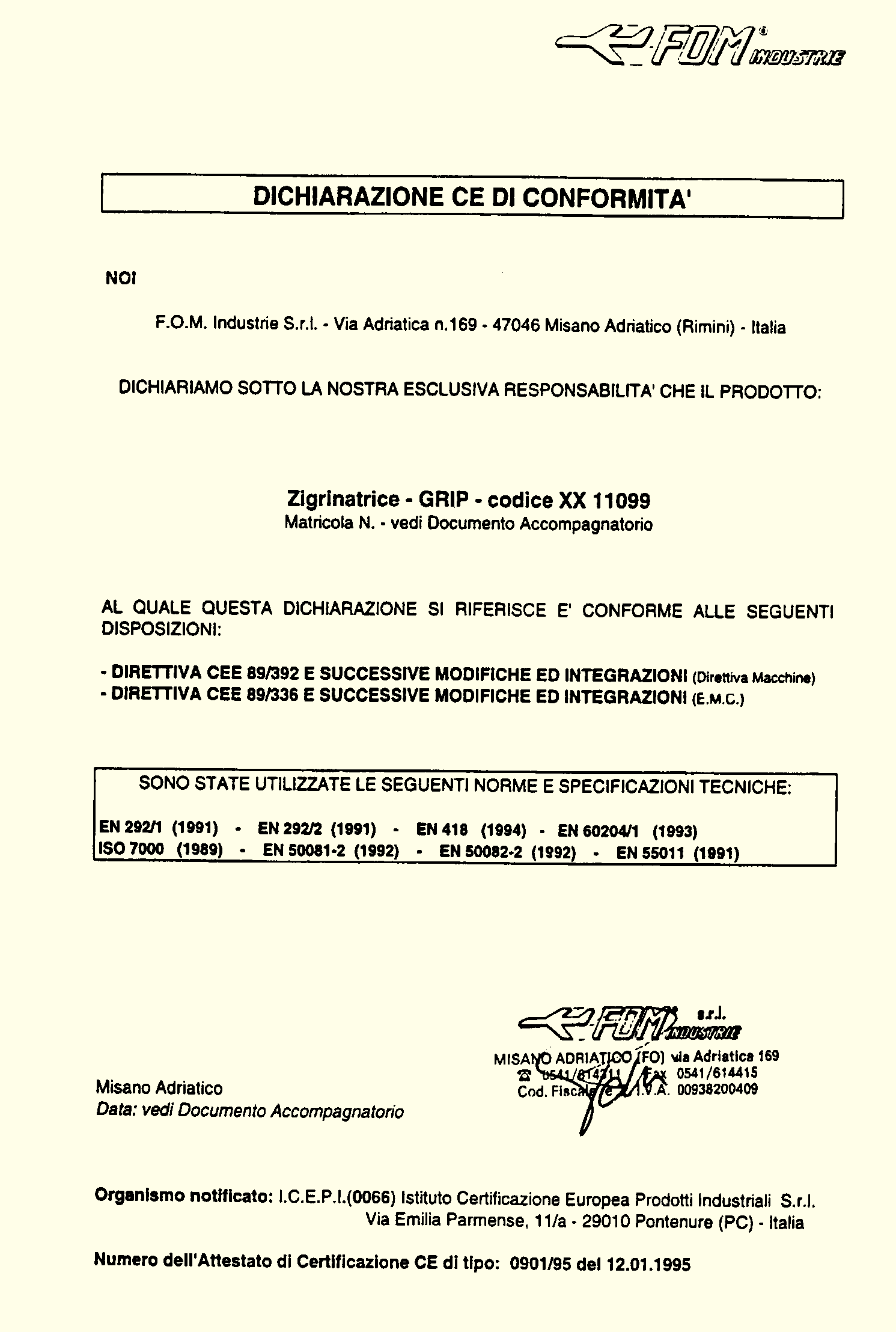 I COSTRUTTORI DI MACCHINE  DEVONO CERTIFICARE PER ISCRITTO LA RISPONDENZA AI REQUISITI MINIMI DI SICUREZZA E SALUTE
OGNI MACCHINA DEVE ESSERE ACCOMPAGNATA DA:
DICHIARAZIONE DI CONFORMITA’ CE
MARCATURA CE
MANUALE DI ISTRUZIONE, USO E MANUTENZIONE
MACCHINE USATE NON MARCATE CE
CHI INTENDE IMMETTERE SUL MERCATO  
MACCHINE COSTRUITE PRIMA DEL D.Lgs. 459/96 E QUINDI 
NON MARCATE CE DEVE PRODURRE UN ATTESTATO DI CONFORMITA’  dichiarando che la macchina è conforme alla normativa antecedente
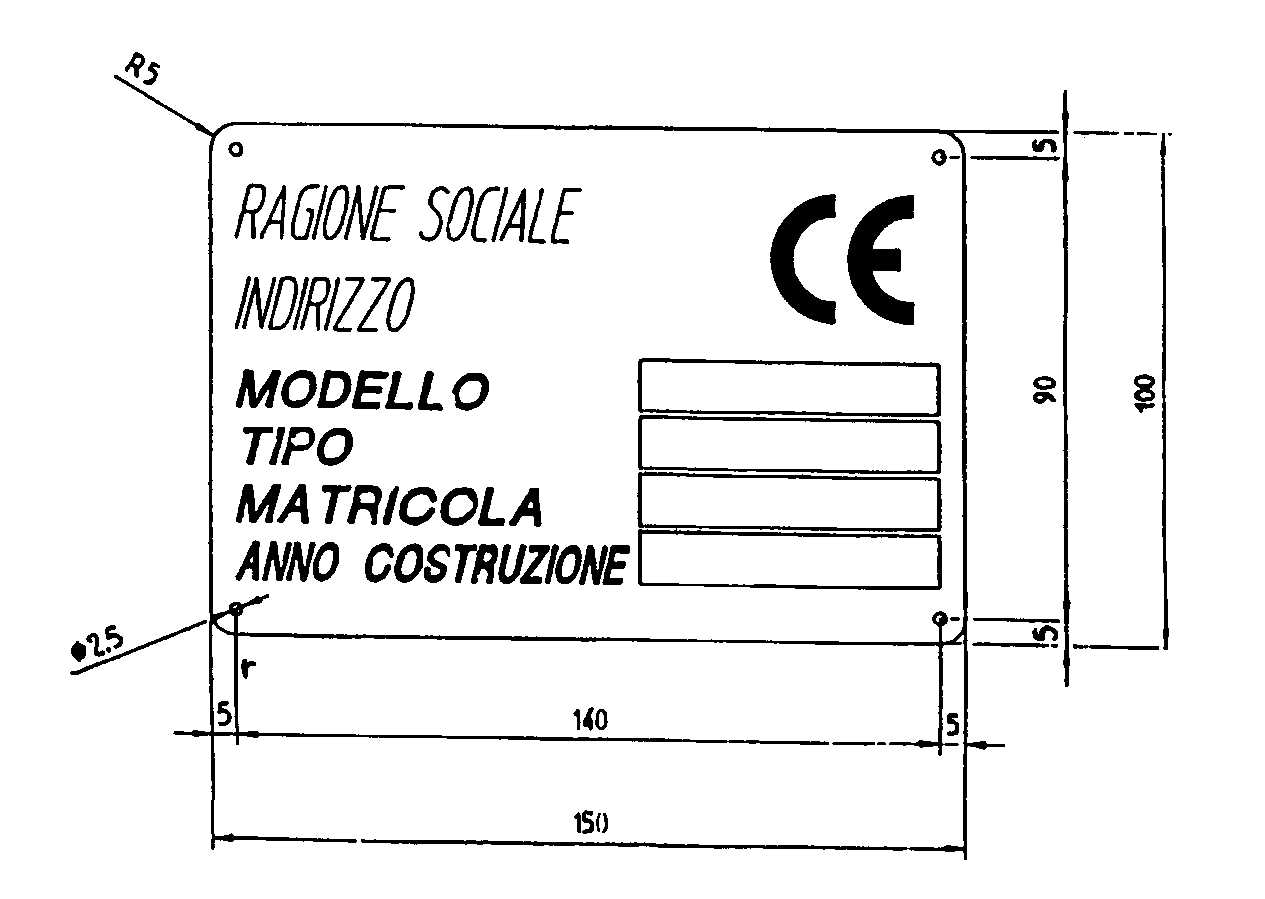 TARGHETTA CE
PROTEZIONE DELLE MACCHINE
TUTTI GLI ORGANI PERICOLOSI DELLE MACCHINE DEVONO ESSERE PROTETTI O SEGREGATI O PROVVISTI DI DISPOSITIVI DI SICUREZZA IN MODO DA IMPEDIRE IL CONTATTO CON IL LAVORATORE
PROTEZIONI
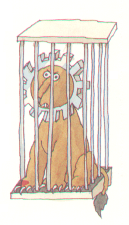 FISSI

REGOLABILI

MOBILI INTERBLOCCATI
RIPARI
DISPOSITIVI DI SICUREZZA
COMANDO A DUE MANI
BARRIERE IMMATERILI
CORDE DI GUARDIA
DISPOSITIVI DI SICUREZZA
CARATTERISTICHE DELLE PROTEZIONI
ESSERE DI ROBUSTA COSTRUZIONE
NON PROVOCARE RISCHI SUPPLEMENTARI
NON ESSERE FACILMENTE NEUTRALIZZATE O RESE INEFFICACI
NON LIMITARE PIU’ DEL NECESSARIO LO SVOLGIMENTO 	DEL CICLO DI LAVORO
RIPARO FISSO
DEVE ESSERE MANTENUTO NELLA SUA POSIZIONE DI CHIUSURA IN MODO PERMANENTE CON ELEMENTI DI FISSAGGIO CHE RICHIEDANO L’USO DI APPOSITI ATTREZZI PER LA RIMOZIONE
RIPARO REGOLABILE
DEVE ESSERE REGOLATO MANUALMENTE IN BASE ALL’OPERAZIONE DA SVOLGERE IN MODO DA CONSENTIRE IL SOLO PASSAGGIO DEL MATERIALE IN LAVORAZIONE
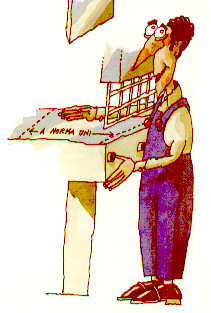 RIPARO MOBILE INTERBLOCCATO
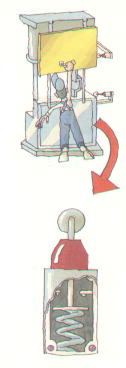 RIPARO MOBILE ASSOCIATO AD UN MICRO INTERRUTTORE IN MODO CHE
ALL’APERTURA SI ARRESTI LA MACCHINA
NON CONSENTA LA MESSA IN MOTO DELLA MACCHINA, SE IL RIPARO E’ APERTO
LA RICHIUSURA NON PROVOCHI LA MESSA IN MOTO DELLA MACCHINA
COMANDO A DUE MANI
COMANDO AD AZIONE MANTENUTA CHE RICHIEDE L’AZIONAMENTO SIMULTANEO DI DUE COMANDI MANUALI
I PULSANTI DEVONO ESSERE A DISTANZA DI SICUREZZA
AL RILASCIO DI UN SOLO PULSANTE LA MACCHINA SI FERMA
TERMINATO IL CICLO LA MACCHINA SI ARRESTA
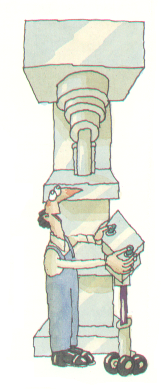 BARRIERE IMMATERIALI
DISPOSITIVI FOTOELETTRICI COMPOSTI DA UN EMETTITORE OTTICO E DA UN RIFLETTITORE RICEVITORE (FOTOCELLULE)
L’INTRODUZIONE DI PARTE DEL CORPO O ALTRO INTERROMPE IL FASCIO OTTICO E ARRESTA LA MACCHINA
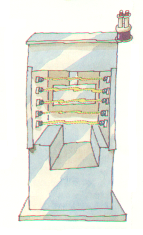 CORDE DI GUARDIA
SONO SISTEMI A CONTROLLO ELETTRONICO E/O MECCANICO E AL
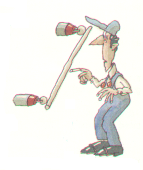 CONTATTO SI ARRESTA LA MACCHINA